Здоровое питание – здоровые зубы
Выполнила Рубцова А.М.
Учитель начальных классов
МОУ  «Гурьевская СОШ»
Чисти зубы правильно!
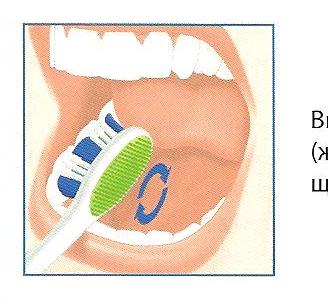 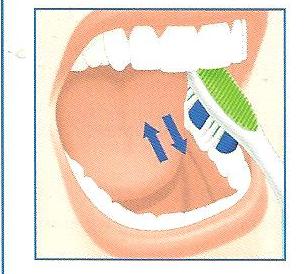 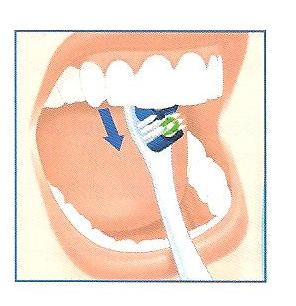 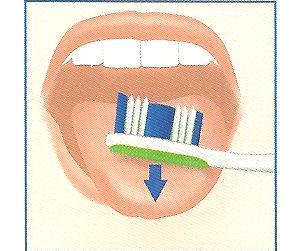 Молочные продукты
Мясо и рыба
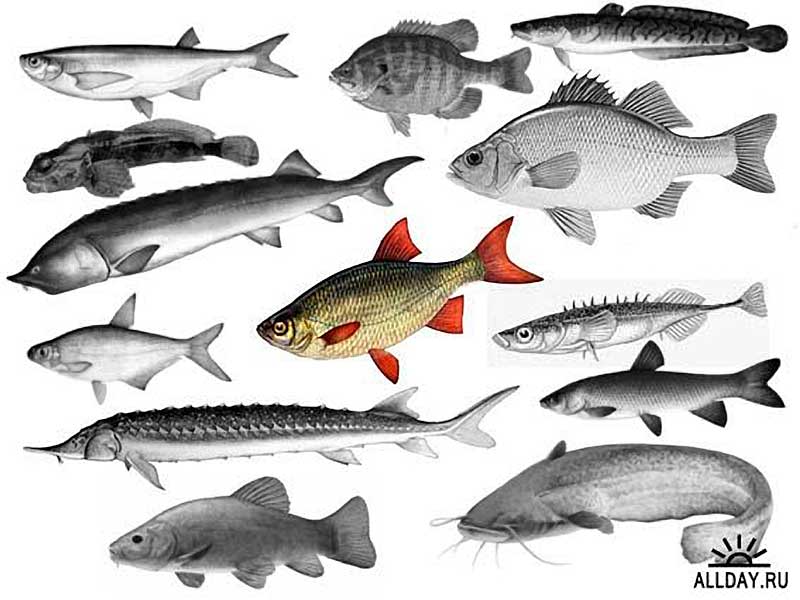 Хлеб и крупы
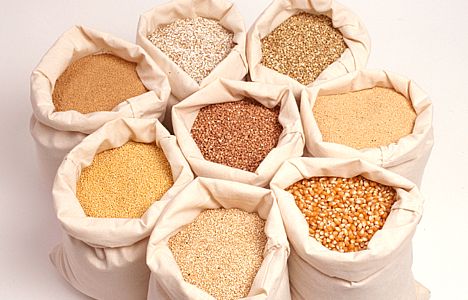 Овощи и фрукты
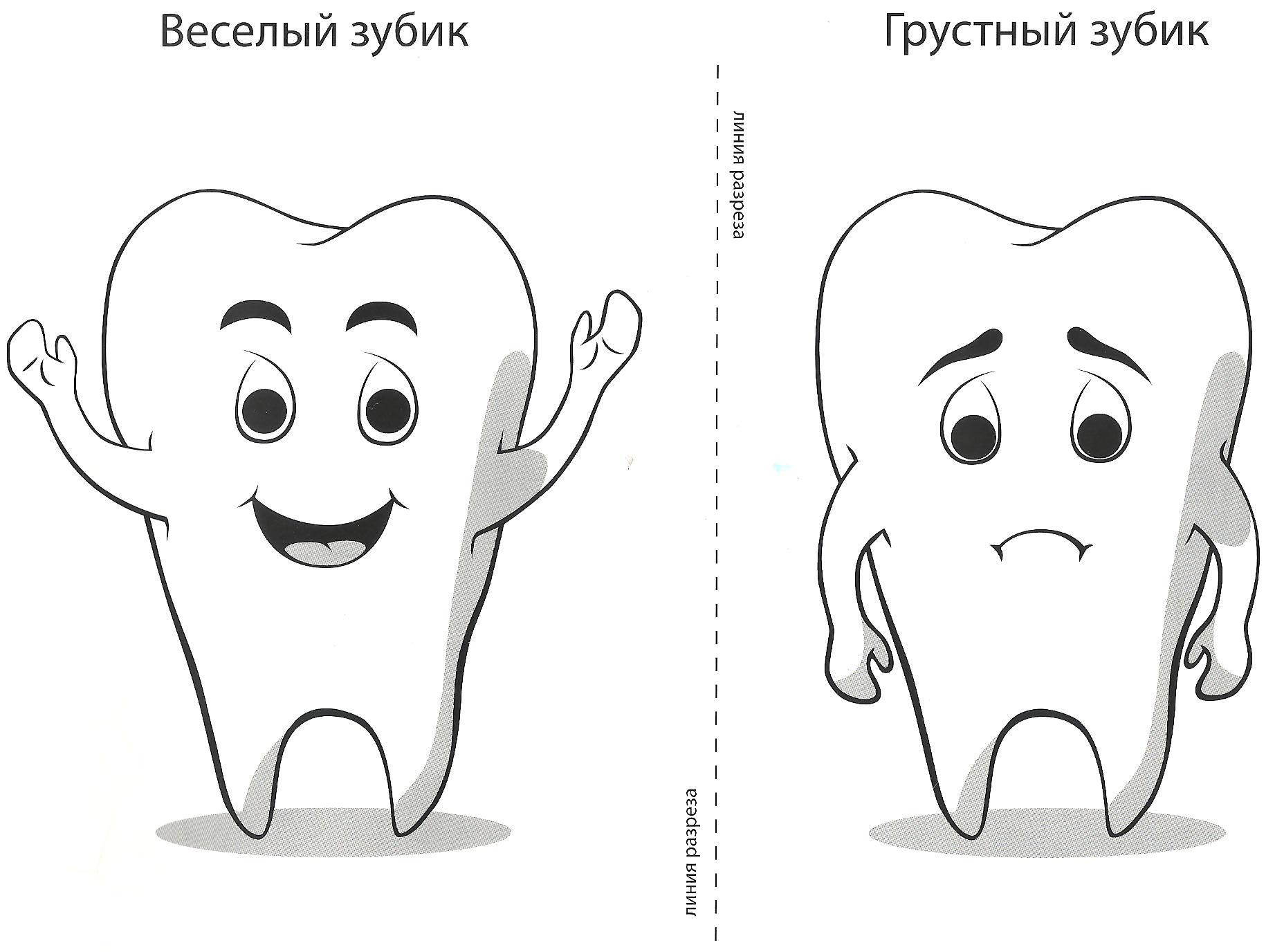 4 секрета экономии воды во время чистки зубов
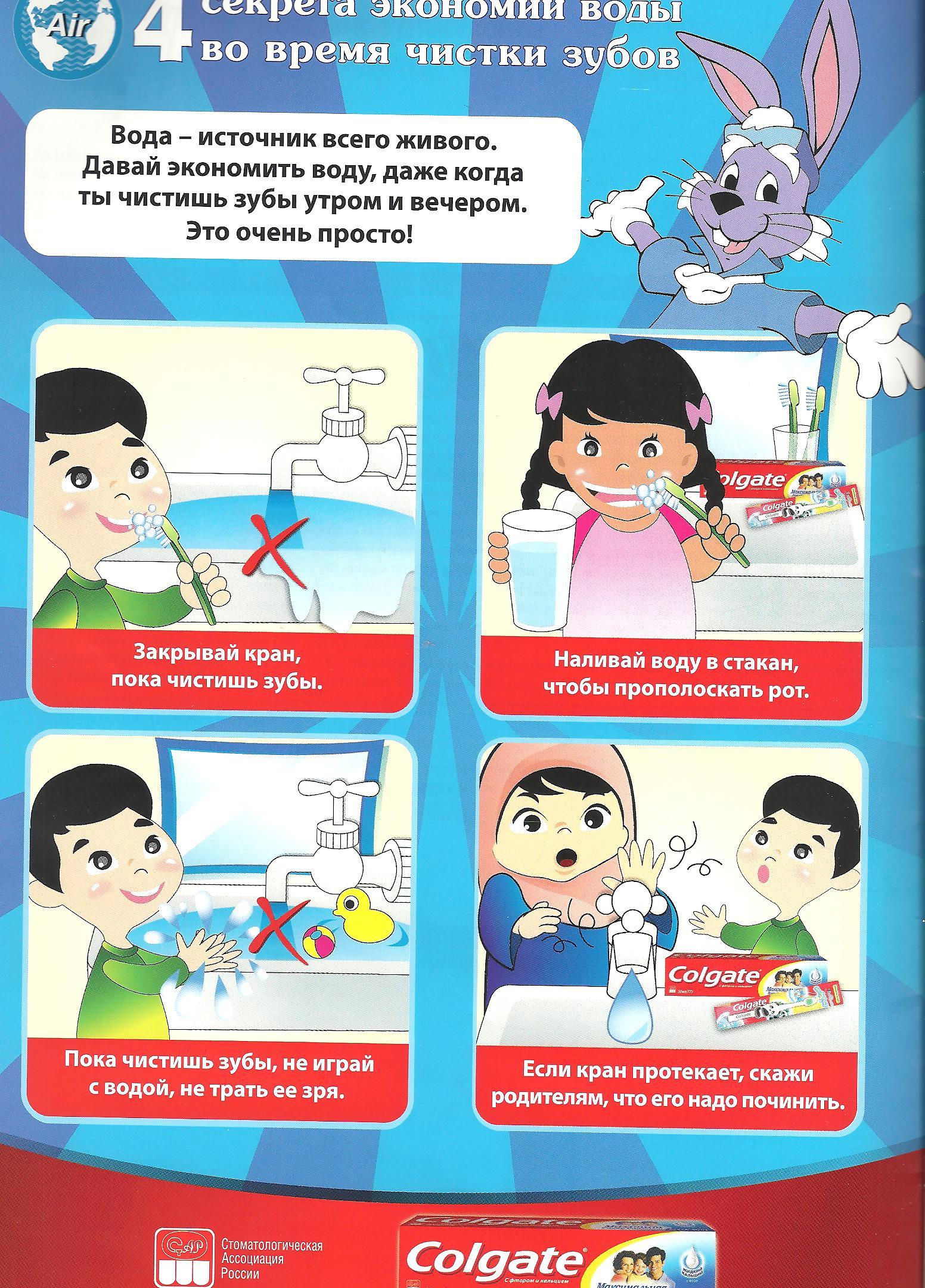 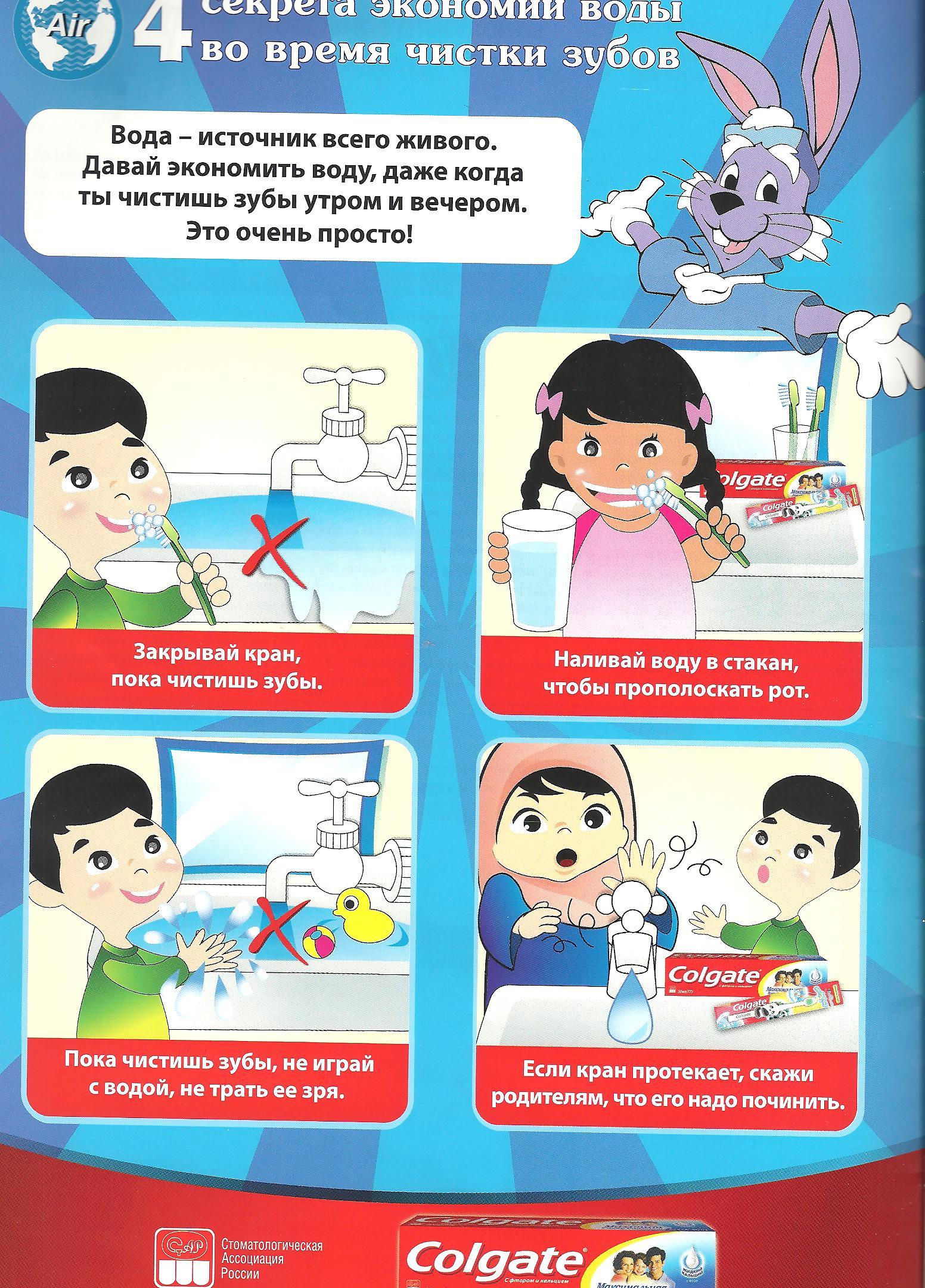 МОЛОДЦЫ!